Actual by Predicted Plot
Response En
Effect Summary
Response En
Residual by Predicted Plot
Response En
Studentized Residuals
Externally studentized residuals with 95% simultaneous limits (Bonferroni) in red, individual limits in green.
Response En
Summary of Fit
Response En
Analysis of Variance
Response En
Parameter Estimates
Response En
Effect Tests
Response En
Prediction Expression
Response En
Sorted Parameter Estimates
Response En
Response Surface
Coef
Could not Solve Critical Values. Singular.
Response En
Prediction Profiler
Response En
Contour Profiler
Response En
Contour Profiler
Response En
En
Response En
Response Grid Slider
0.35
[ ]
Response En > En
Independent Variables
Response En > En
Cube Plot
Response En
Interaction Profiles
Response En
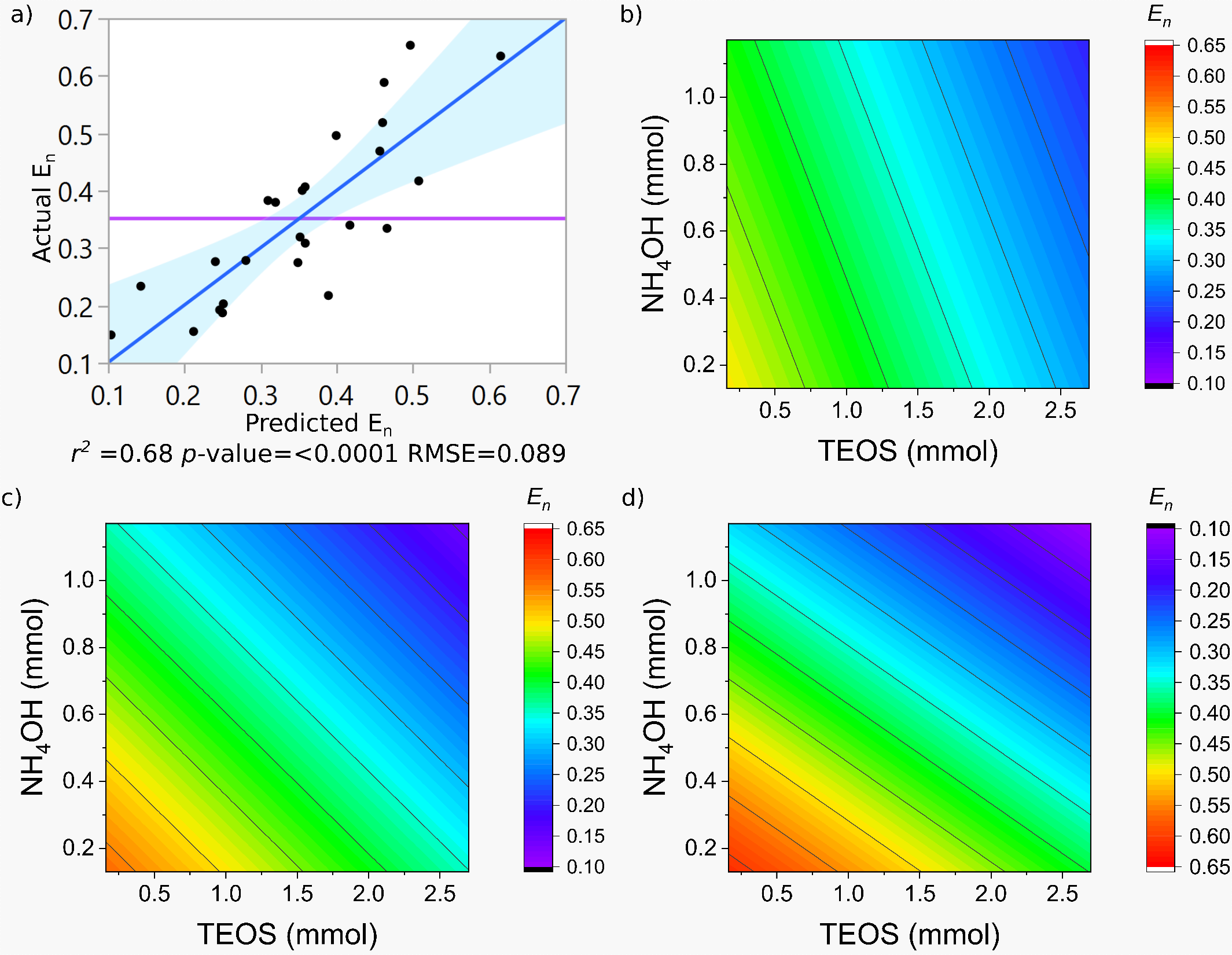